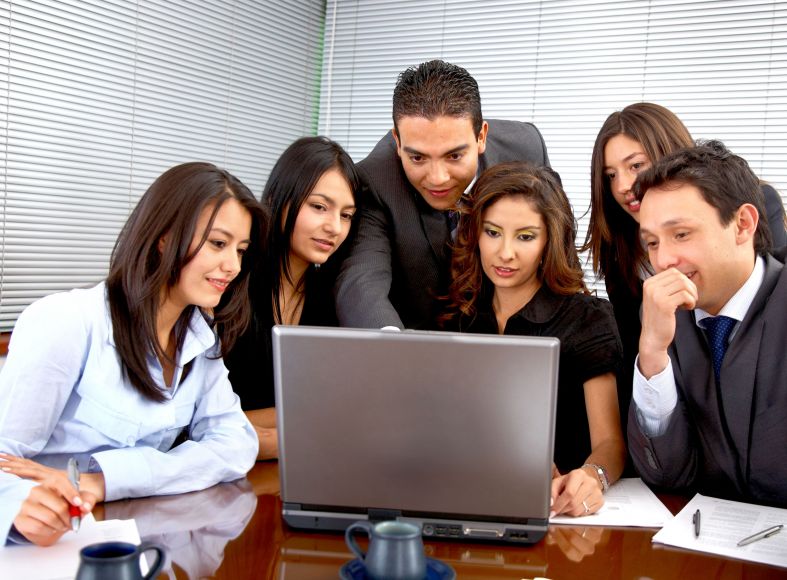 Секция _1.1__
Подходы к прогнозированию кадровых потребностей региона (территории)

Руководители–модераторы:


Дудырев Федор Феликсович,
главный эксперт института образования Национального исследовательского университета «Высшая школа экономики»
Прогноз кадровых потребностей – обязательная часть региональных программ развития
Брянская область: приведение содержания и структуры профессиональной подготовки кадров в соответствие с современными потребностями рынка труда и повышение доступности качественных образовательных услуг.
Владимирская область: обеспечение текущих и перспективных потребностей экономики и социальной сферы в профессиональных кадрах необходимой квалификации;
Калужская область: приведение профессиональных образовательных программ в соответствие с запросами личности, потребностями рынка труда, перспективами развития экономики и социальной сферы региона
Тамбовская область: совершенствование механизмов формирования  прогноза  потребностей региональной  экономики  в  трудовых  ресурсах   в   соответствии   со стратегическими направлениями и  программами  социально-экономического развития Тамбовской области
В сфере интересов секции следующие вопросы:
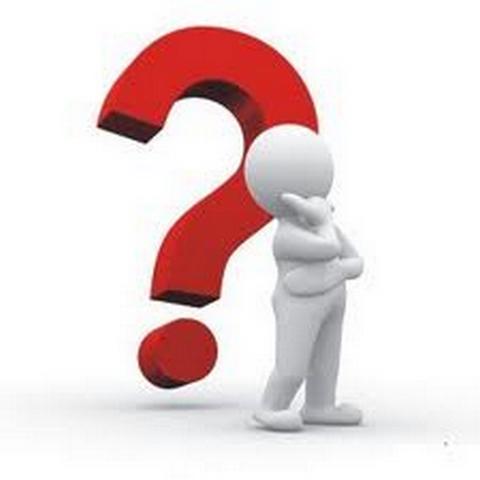 Как должны взаимодействовать ведомства в процессе формирования прогноза кадровой потребности?
Как использовать общественные механизмы (Советы при губернаторах, ТПП и т.д.)?
Как учесть в рамках прогноза программы развития предприятий и отраслей, инвестиционные проекты?
Как учесть резкие изменения экономической конъюнктуры?
Как избежать ложных сигналов рынка труда?
Как совместить языки описания: отличия в номенклатуре профессий и специальностей в сферах труда и образования. Проблема «переходников»
Международная практика: Skills mismatch analysis
Лучшие практики:
Белгородская область: механизм взаимодействия региональных министерств, муниципалитетов, предприятий 

Алтайский край: учет изменения содержания профессиональной деятельности квалификационных профилей

Самарская область: социологический инструментарий

Республика Карелия: сегментирование рынка труда, элементы форсайта, учет европейских аналогов

IBS: модели сценирования при расчете кадровой потребности

Высшая школа экономики: модель учета предпочтений семей с учетом популярности профессий
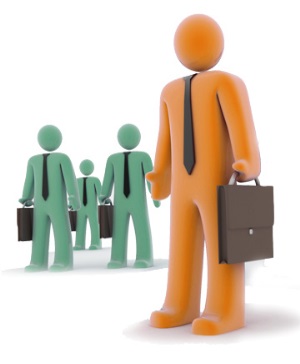 Считаем необходимым принять следующие  действия:
Проект ФЦПРО: корректировка мероприятий, связанных с развитием региональных систем профессионального образования
обзоры лучших региональных практик прогнозирования
возможен ли перенос моделей прогноза?